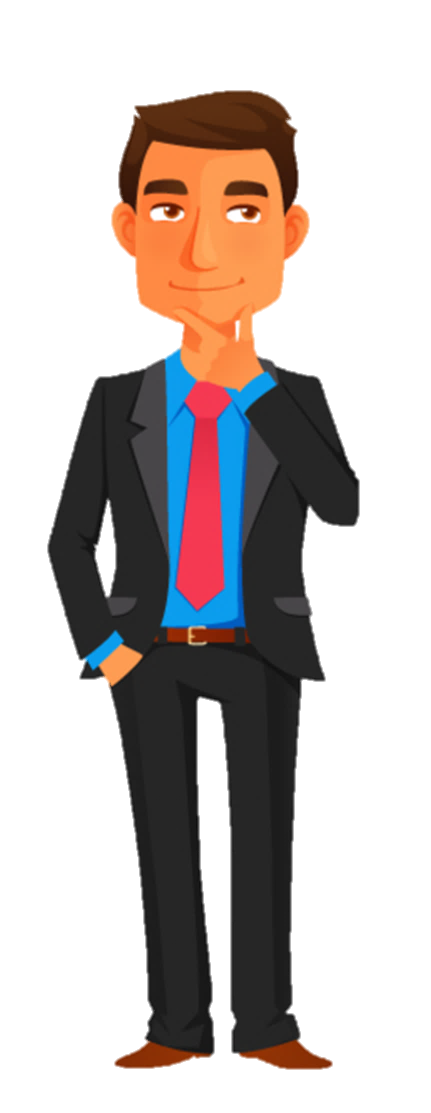 FİİLİMSİLERÖRNEK SORULAR
HAZIRLAYAN
      SERKAN ÖZBAY
TÜRKÇE ÖĞRETMENİ
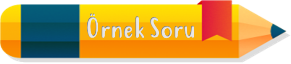 1.Türkçede bazı sözcükler isim-fiil ekleriyle türedikleri
hâlde zamanla isimleşmiş, fiilimsi özelliklerini kaybetmiştir.
Aşağıdaki cümlelerin hangisinde bu açıklamaya uygun bir kullanım vardır?
A) Arkadaşından burma tatlısı tarifi aldı.
B) Yorulsa da bahçesini çapalamaya devam etti.
C) Ödevlerini erken bitirme telaşına düştü.
D) Kanayan kolunu bir bezle sarmayı düşündü.
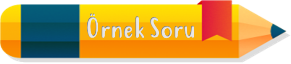 “Kışa hazırlanmak için yakacak aldık.” cümlesindeki “yakacak” sözcüğü sıfat-fiil eki yardımıyla türemiş ve kalıcı isim olmuştur.
2.Aşağıdaki cümlelerin hangisinde buna benzer bir kullanım vardır?
A) Dışarıda kıracak odun bırakmadı.
B) Dolmuş durağına kadar yürüdüler.
C) Yolun sağına dönen arabayı izleyin.
D) Onun tavsiye ettiği soruları çözmelisin.
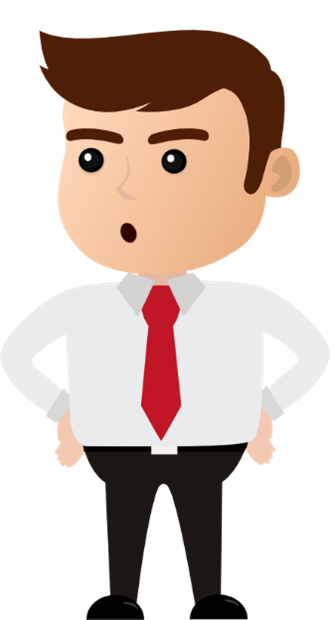 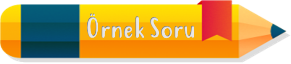 3.Aşağıdakilerin hangisinde “-ecek, -acak” eki, eklendiği sözcüğü sıfat-fiil yapmıştır?

A) Daha görecek çok güzel günlerimiz var.
B) Sanırım buradan kalkacak otobüsümüz.
C) Kafilemiz barajın diğer tarafına yürüyecek.
D) İş yerinin kirli camlarını silecek görevlimiz.
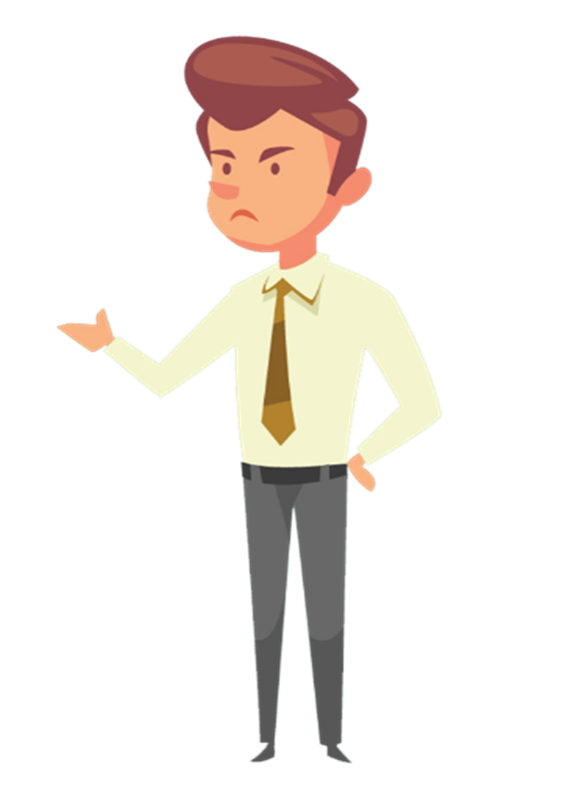 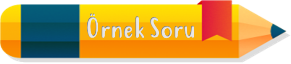 4. Aşağıdakilerin hangisinde, zarf-fiil cümleye durum anlamı katmıştır?

A) Otobüsü beklerken tabletiyle İnternet’e giriyordu.
B) Kardeşinin geldiğini duyunca kapıya koştu.
C) Çocuğu uyutur uyutmaz ev işlerini yapmaya koyuldu.
D) Araştırmasına bazı kitapları inceleyerek başlayacaktı.
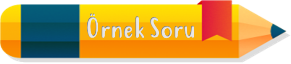 5. (1) Kocaman bir oyuncak dükkânına girdiler. (2) Burada
aradıkları her çeşit oyuncağı bulabilirlerdi. (3) Dikkatli gözlerle etrafı süzmeye başladılar. (4) İkisi de uzaktan kumandalı uçağı gözlerine kestirmişlerdi.
Bu parçada numaralanmış cümlelerin hangisinde sıfat-fiil vardır?
A) 1.  
B) 2.    
C) 3.    
D) 4.
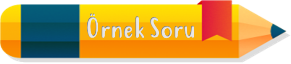 6. Aşağıdakilerin hangisinde, isim-fiil bir isim tamlamasının
içinde kullanılmıştır?

A) Okuma saatinde herkes sessizce kitap okudu.
B) Kırlara çiçek toplamaya giderken çok eğlenirdik.
C) Güzel bir kahvaltı hazırlamak için erken kalktı.
D) Yürüyüşünü görenler, onu asker sanıyordu.
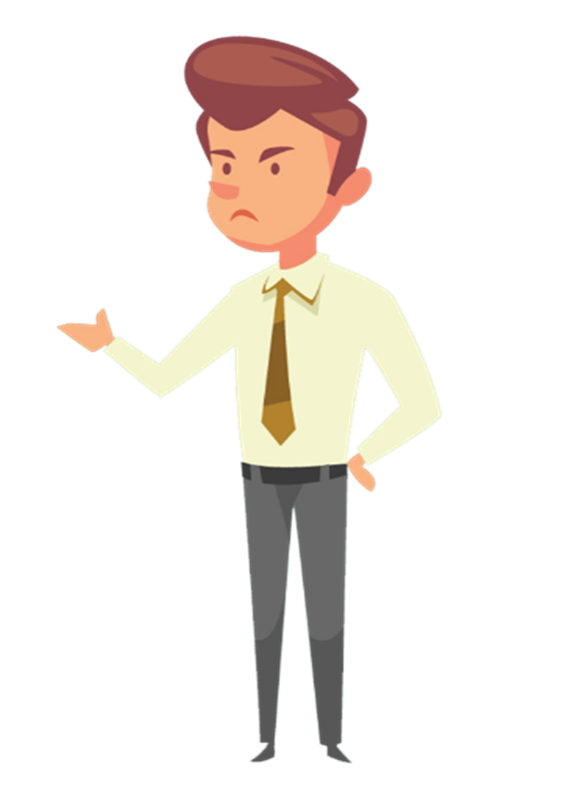 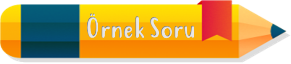 7. “Akacak kan damarda durmaz.” atasözünde fiilimsi bir sıfat tamlaması oluşturmuştur.
Buna benzer bir kullanım aşağıdakilerin hangisinde vardır?

A) Kendisi sevinirken arkadaşının üzülmesini istemiyor.
B) Mavi gözlü kız, etrafı şöyle bir süzdü.
C) Eskiyen pencereler evin ısınmasını engelliyor.
D) Her yalı, sanki bir bekleyenin yuvasıydı.
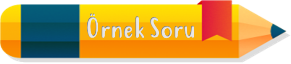 8. Aşağıdakilerin hangisinde, zarf-fiil cümleye zaman anlamı katmıştır?

A) Çocuk arkasına bakmadan oradan uzaklaştı.
B) Gelir giderleri hesaplayarak verileri bilgisayara kaydettim.
C) Annem gelmeden salonu ve mutfağı temizlemeliyiz.
D) Oraya gide gele ben de öğreneceğim bu işi.
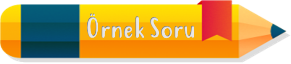 9. Aşağıdakilerin hangisinde altı çizili sözcük çekimli fiil görevinde kullanılmıştır?

A) Sararmış defterler içindeki notlarını gösterdi onlara.
B) Yeni örülmüş duvarı iki saatte boyadılar.
C) Çalışmaktan nasırlaşmış ellerini uzattı ansızın.
D) Yüzyıllar önce çizilmiş bu ülkenin sınırları.
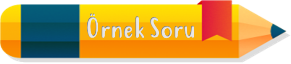 10. Aşağıdakilerin hangisinde, aynı türde birden fazla fiilimsi kullanılmıştır?

A) Kazandığı ödülü kimsesiz çocuklara bağışladı.
B) Çocuğu görmeden kararını açıklamadı.
C) Yapma çiçekleri yavaşça masanın üzerine bıraktı.
D) Sandalyeye oturup kollarını bağlayarak konuştu.
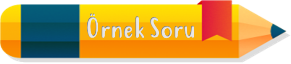 11. Aşağıdaki cümlelerin hangisinde fiilimsi yoktur?

A) Denizden gelen esinti hoşuna giderdi.
B) Sarı balığı görünce şaşakaldı.
C) Ömrü boyunca şiirle, edebiyatla uğraştı.
D) Gelir gelmez kendisini mavi sulara bıraktı.
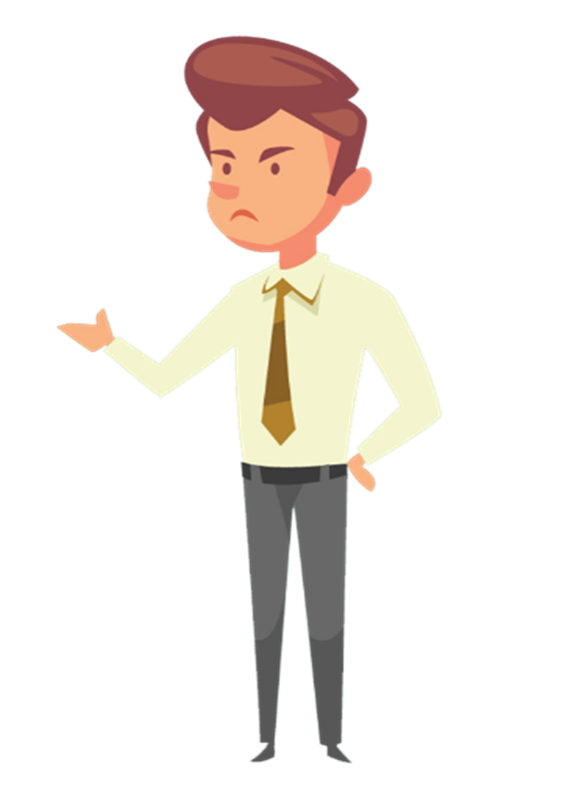 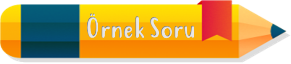 12. (1) ‘‘Bromeliacea’’ ailesinin yenilebilen tek meyvesi ananastır. (2) Ananas yetişmek için on sekiz aya ihtiyaç duyar.
(3) Yalnızca olgunlaşmış ananaslar hasat edilmelidir.
(4) Ananasın en rağbet görenleri “Kelle Şeker” ve
“Kırmızı İspanyol” adlarıyla anılır.
Bu parçada numaralanmış cümlelerin hangisinde diğerlerinden farklı türde bir fiilimsi vardır?
A) 1.    
B) 2.    
C) 3.    
D) 4.
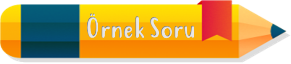 13. Aşağıdaki cümlelerin hangisinde fiilimsi kullanılmamıştır?

A) Sabah erken kalkıp ödevlerini yaptı.
B) En sonunda aracı çalıştırmayı başardı.
C) Giydiği gömlek ona çok yakıştı.
D) Akşam saatlerinde evden ayrıldık.
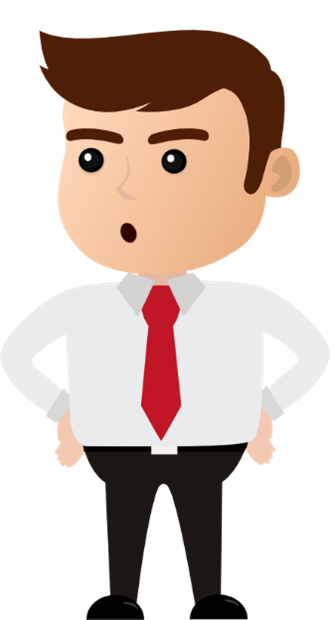 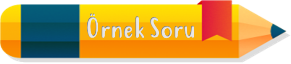 14. Aşağıdaki cümlelerin hangisinde altı çizili sözcük sıfat-fiil değildir?

A) Kazada oluşan yanıklar zamanla iyileşti.
B) Denediği ayakkabı ayağını vurdu.
C) Ayağı takılan çocuk yere düştü.
D) Burası görülesi güzellikte bir yer.
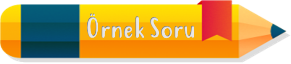 Yürüyüşü aynı babasınınki gibiydi.
15.Bu cümledeki fiilimsinin türce özdeşi aşağıdakilerin hangisinde vardır?

A) Burası, masallarda anlatılan Kafdağı’na benziyordu.
B) İçeri girer girmez etrafındakileri süzdü.
C) Romanlarını yazarken kimseyle görüşmezdi.
D) Evin tamamını temizlemeyi kafasına koydu.
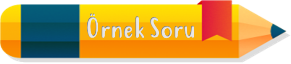 16. Aşağıdaki cümlelerin hangisinde “-ma, -me” ekinin işlevi diğerlerinden farklıdır?

A) Odunları kırmayı yarına bırakmış.
B) Kırmızı elbiseler giymeyi severmiş.
C) Gün aydınlanıncaya kadar uyumamış.
D) En güzel özelliği çok okumasıymış.
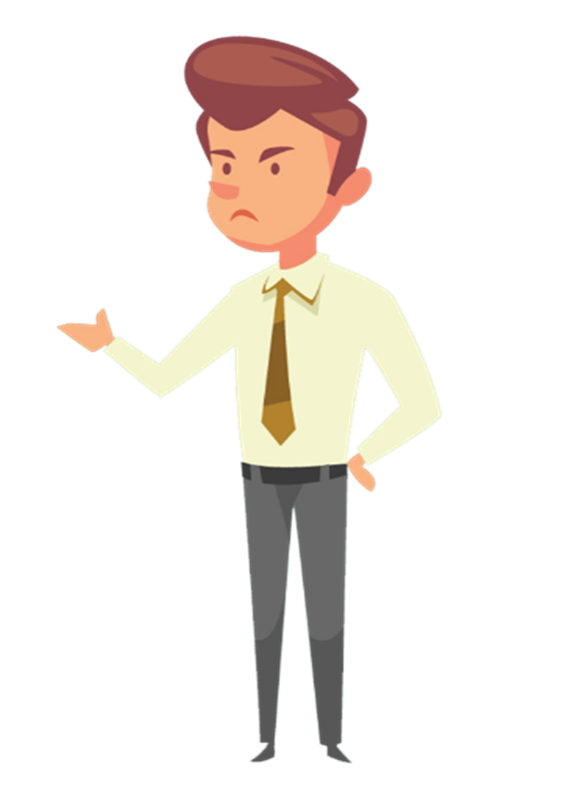 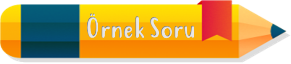 17. Otçul hayvanlar olan gergedanlar, genellikle tek başlarına
veya aile grupları hâlinde geniş otlaklarda yaşarlar. Yalnız Sumatra gergedanı sık ormanlarda yaşar. Görme duyuları zayıftır. Koku alma ve işitme duyuları çok gelişmiştir.
Bu parçada kaç fiilimsi vardır?
A) 3    
B) 4    
C) 5    
D) 6
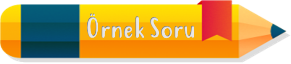 1. Her gece uyumadan önce ılık süt içerdi.
2. Çalışarak büyük başarılara imza atmıştı.
3. Söylediği şarkıyla mahallenin beğenisini kazandı.
4. Sanatın işi, halka bir şeyler anlatmaktır.
18.Numaralanmış cümlelerin hangilerinde yer alan fiilimsiler
türce özdeştir?
A) 1. ve 2.
B) 1. ve 3.
C) 2. ve 4.
D) 3. ve 4.
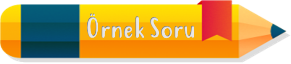 19. Aşağıdaki cümlelerin hangisinde isim-fiil kullanılmıştır?

A) Ormanın içindeki köprüyü geçerek köye ulaştılar.
B) Zirveye ulaşınca şehrin manzarasını izledim.
C) Arabamızı park edecek bir yer bulamadık.
D) Yağmur yağınca bahçedeki otları yolmayı erteledi.
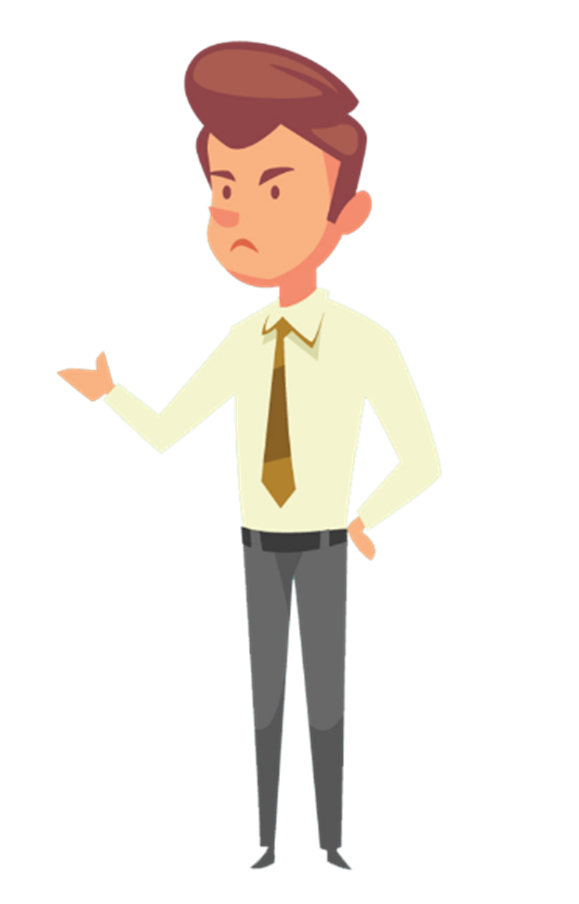 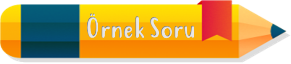 20. Aşağıdaki cümlelerin hangisinde fiilimsi kullanılmamıştır?

A) Yaptığı her çalışma okurlardan büyük ilgi görüyor.
B) Bu sabah uyanmak benim için hiç de zor olmadı.
C) İnsanlık eski çağlardan beri gökyüzünü merak etmiştir.
D) Görevli, yerlere kadar eğilerek misafirleri karşılıyordu.
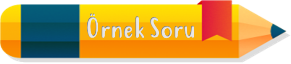 21. Aşağıdaki cümlelerin hangisindeki altı çizili isim-fiildir?

A) Buradan güneşin doğuşunu izleyecekti.
B) Uçağa bindiğinde saat bir hayli ilerlemişti.
C) Yükselen balondan son kez etrafa bakındı.
D) Gerçeklerden kaçarak bir yere varamazsın.
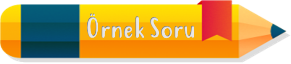 22. Aşağıdakilerin hangisindeki altı çizili sözcük zarf-fiil değildir?

A) Yolculuğumuz Akdeniz’in görülesi manzarası eşliğinde sürüyor.
B) Konuyla ilgili yeni makaleler durmadan yayımlanıyordu.
C) Bir an için etrafı dinleyerek kuşkuyla bize baktı.
D) Yolcular yerini almadan tren hareket etmezdi.
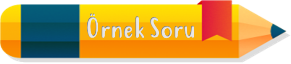 23. Tüneyen kuşların pençeleri, dalları kendiliğinden sıkıca kavrar. Böylece kuşlar daldan düşmeden uyuyabilir. Ayrıca parmaklarının düzenlenişi kuşun yerde de serbestçe hareket etmesini sağlar.
Bu metinde kaç tane fiilimsi kullanılmıştır?
A) 4    
B) 5    
C) 6    
D) 7
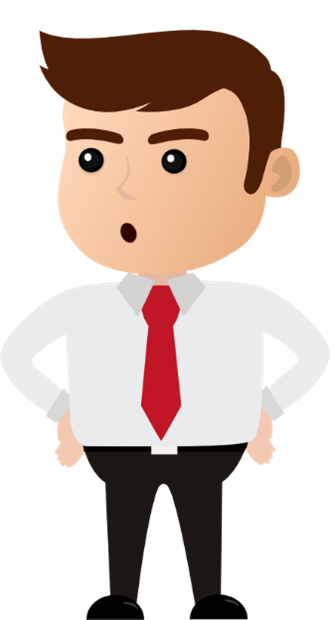 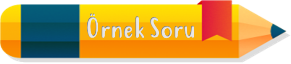 24. Aşağıdaki cümlelerin hangisinde zarf-fiil cümleye durum anlamı katmıştır?

A) İçeri girer girmez kitapların olduğu dolaba koştu.
B) Sıranın kendisine gelmesini beklerken çayından bir yudum aldı.
C) Biricik oğlunu görünce gözlerinden yaşlar süzüldü.
D) Eserini uzun araştırmalar yaparak hazırlamıştı.
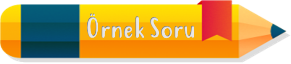 1. Dergimizde yer verdiğimiz konular ilginizi çekecek.
2. Önceden hazırlık yapmak işimizi kolaylaştıracaktır.
3. Okudukça kelime hazineniz zenginleşecektir.
4. Umarım sizin için hazırlanan tiyatroyu beğenirsiniz.
25.Numaralanmış cümlelerin hangilerindeki fiilimsiler türce özdeştir?
A) 1. ve 2.      
B) 1. ve 4.
C) 2. ve 3.      
D) 3. ve 4.
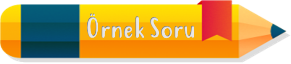 Uykusuzluk, öğrenme becerisini azaltır.
26. Bu cümledeki fiilimsinin türce özdeşi aşağıdakilerin hangisinde vardır?

A) Üzerimize düşen kar taneleri, uçuşan tüyleri anımsatıyor.
B) Masadaki kızarmış ekmekler insanın iştahını açıyor.
C) Bulutlar bize küsünce nehirler de kurudu.
D) Müzenin açılışı maddî sebeplerden bir ay ertelendi.
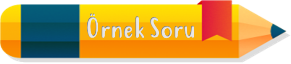 Fiilimsiler ek-fiil alarak cümlede yüklem görevinde kullanılabilir.

27.Bu açıklamaya göre aşağıdakilerin hangisinde fiilimsi yüklem görevinde kullanılmıştır?

A) Teknoloji her geçen gün yeni şeyler icat ediyor.
B) Belki de yapabildiği tek şey kitap okumaktı.
C) Su altından çıkarılmış tarihî eserler bu müzedeydi.
D) Göçmen kuşların dansı, soluksuz izlediğim bir gösteriydi.
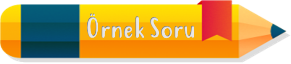 28. Fiilimsiler kalıplaşarak bir varlığın kalıcı ismi olabilir.Bu durumda fiilimsi özelliklerini yitirir.
Aşağıdakilerin hangisinde bu kuralı örneklendiren bir kullanım yoktur?
A) Ninemin yaptığı sarmaların tadı damağımdadır.
B) Ağlayan çocuk, dondurmayı alınca her şeyi unuttu.
C) Elindeki kazmayla bahçede derin bir çukuraçtı.
D) Kitap okumayı bir yaşam tarzı hâline getirmiştir.
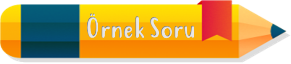 29. Aşağıdaki cümlelerin hangisinde hem zarf-fiil hem sıfat-fiil kullanılmıştır?

A) Düşünmeye ve çalışmaya alışan toplumlar dünyaya yön verirler.
B) Çok çalışıp başaran insanlar herkes tarafından takdir edilir.
C) Karşımızdaki insanı, gözlerine bakarak dinlemedikçe onunla iletişim kuramayız.
D) Yağmurlu gecelerin hatırlattığı bir duygudur yalnızlık.
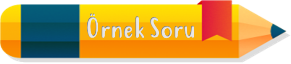 30. Aşağıdaki cümlelerden hangisinde zarf-fiil cümleye zaman anlamı katmıştır?

A) Geceleri dinlenip gündüzleri yol alıyorduk.
B) Karşıdaki dağa bakarak bir şarkı mırıldanıyordu.
C) Odasına girince bugün yaşananları düşünmeye başladı.
D) Annem her zaman, okumadan öğrenemezsiniz, derdi.
1.A
2.B
3.A
4.D
5.B
6.A
7.C
8.C
9.D
10.D
11.C
12.B
13.D
14.D
15.D
16.C
17.B
18.A
19.D
20.C
21.A
22.A
23.A
24.D
25.B
26.D
27.B
28.D
29.B
30.C
SERKAN ÖZBAY
                                     TÜRKÇE ÖĞRETMENİ
HangiSoru.com